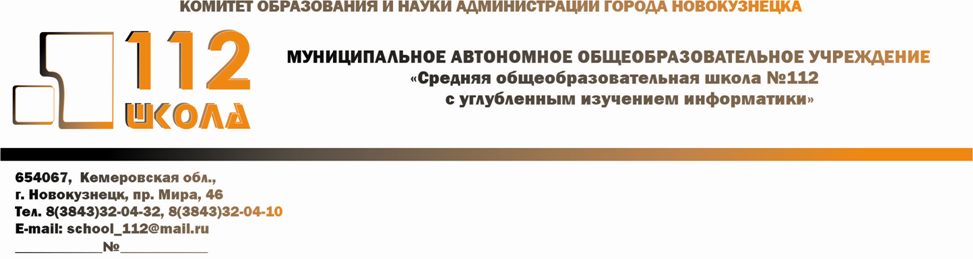 Уход за одеждой из  искусственных и синтетических  тканей. Значение символов на ярлыках одежды.
Никулина Анна Ивановна, учитель технологии
Задачи:
1.	Научить определять способ ухода за одеждой из искусственных и синтетических тканей в зависимости от символов на ярлыках одежды и ухаживать за ней;
2.	Развивать знания о способах ухода за одеждой;
3.	Воспитывать эстетический вкус, аккуратность.
Повторение материала
1.	Текстильные волокна делятся на натуральные и:
a)	Растительные;
b)	Минеральные;
c)	Химические;
d)	Синтетические;
e)	Искусственные.
Ответ:
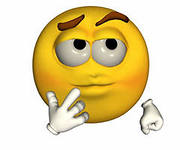 ответ: c, d, e
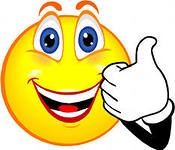 Повторение материала
2.	К искусственным волокнам относятся:
a)	Нитрошелк;
b)	Вискозный шелк;
c)	Ацетатный шелк;
d)	Нейлон;
e)	Капрон.
Ответ:
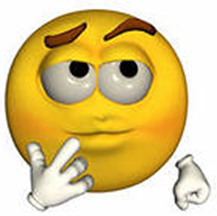 ответ: a, b, c
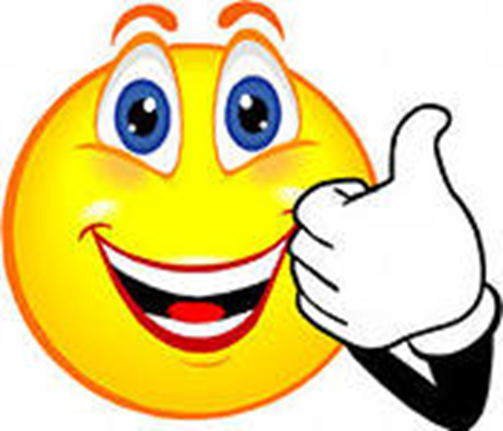 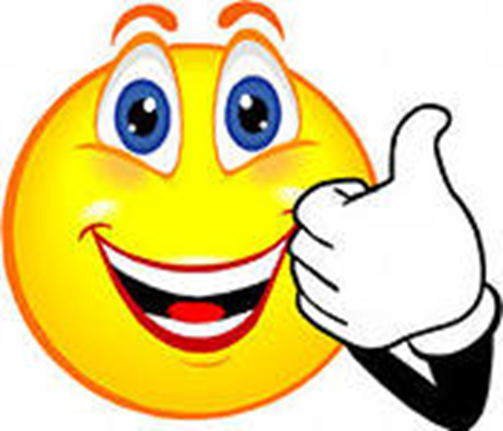 Повторение материала
3.	Установите соответствие между видом волокна и признаком его определения. Напишите возле цифры из левого столбца соответствующую ей букву из центрального и условное обозначение из правого столбцов.
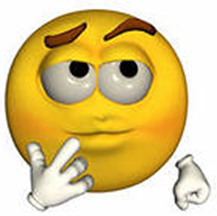 ответ:
  - а -2
  - в -1
- б -3
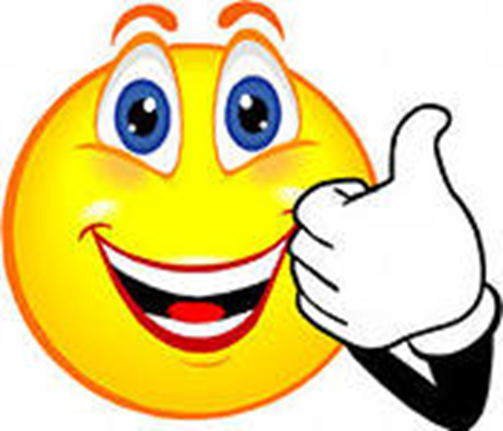 Гардероб модницы в древности
Гардероб современной модницы
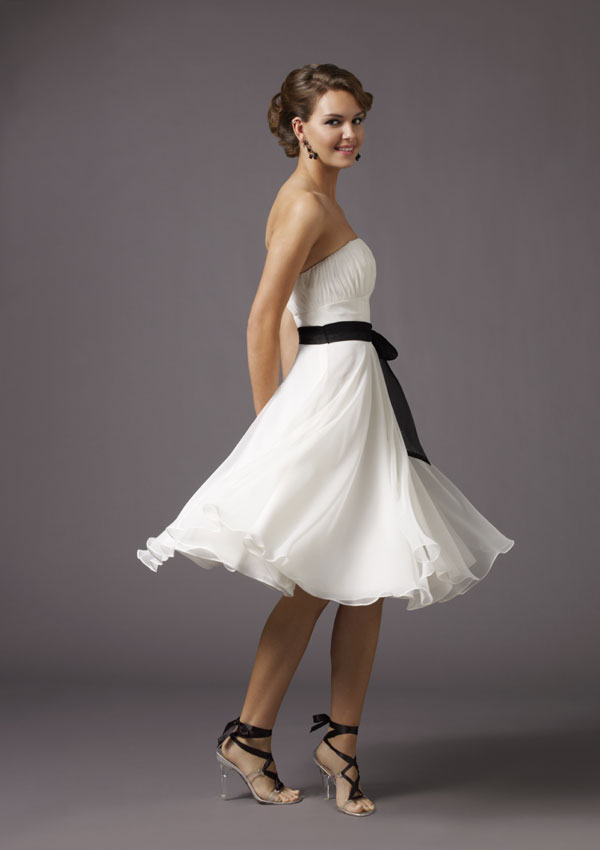 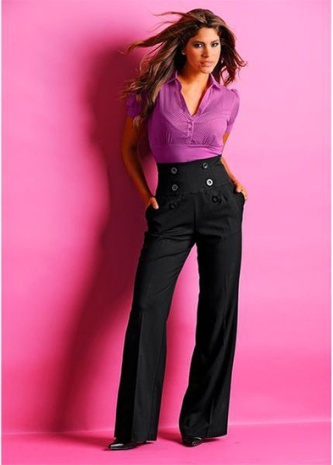 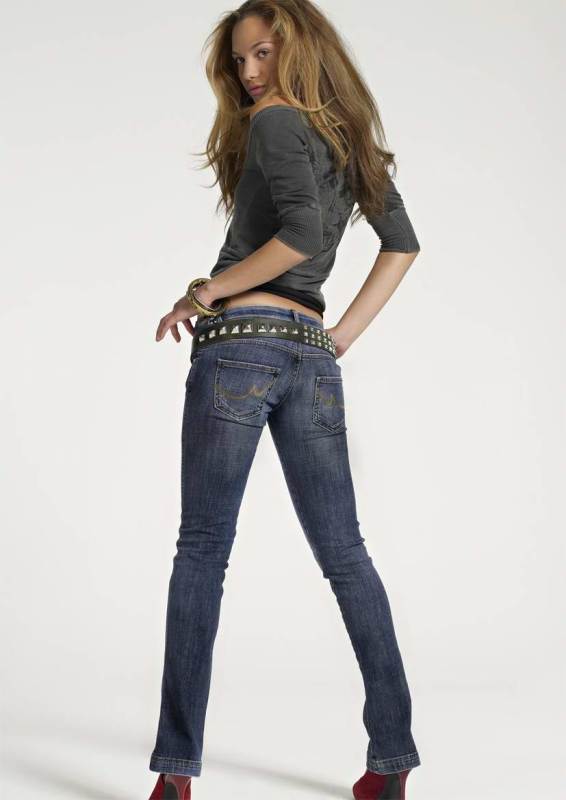 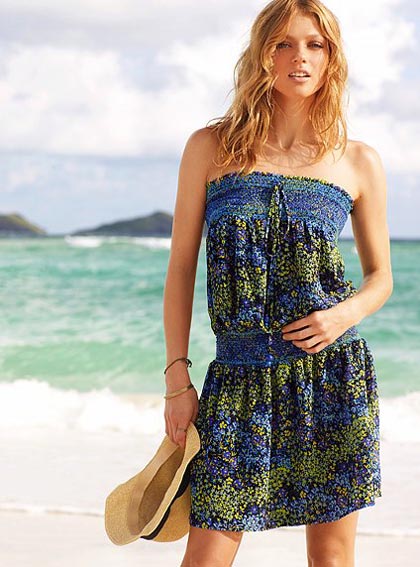 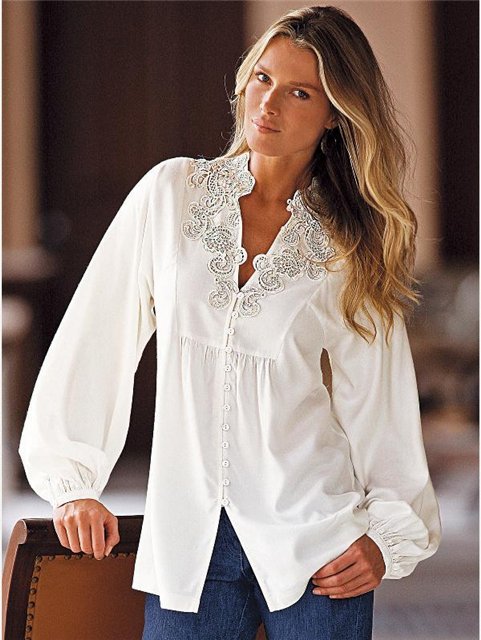 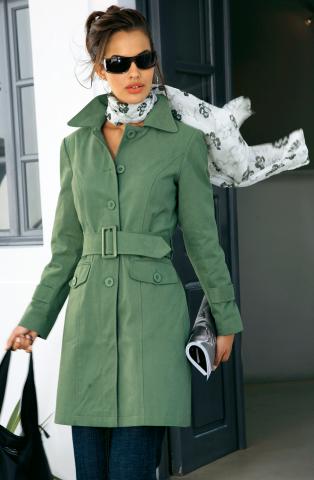 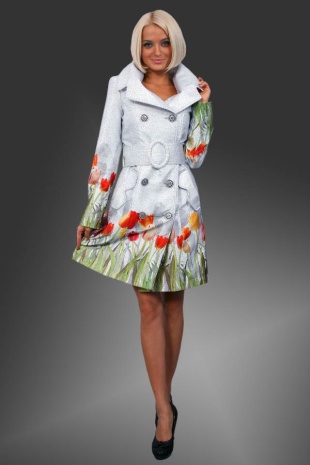 Что такое бережный уход?
Уход – это постоянная забота, поддержание и сохранение внешнего вида вашей одежды.
Этапы ухода за одеждой:
Определение сырьевого состава ткани, из которого изготовлено изделие, поскольку именно свойства волокон ткани определяют выбор условий ухода за изделием.
Сортировка изделий в зависимости от сырьевого состава ткани и степени загрязненности изделия.
Очищение одежды от загрязнения стиркой или химической чисткой.
Сушка изделия.
Утюжка изделия.
Знаки по уходу за одеждой
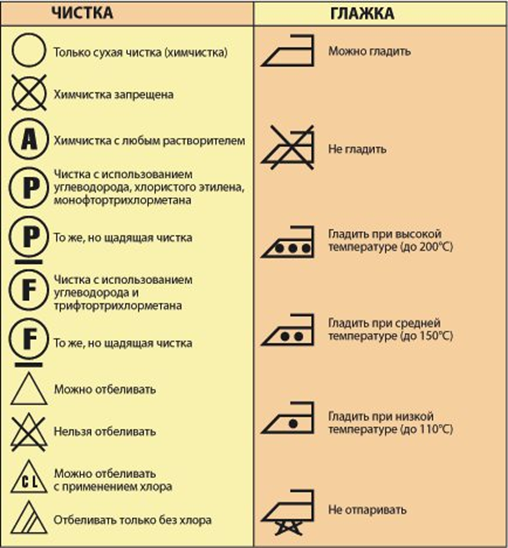 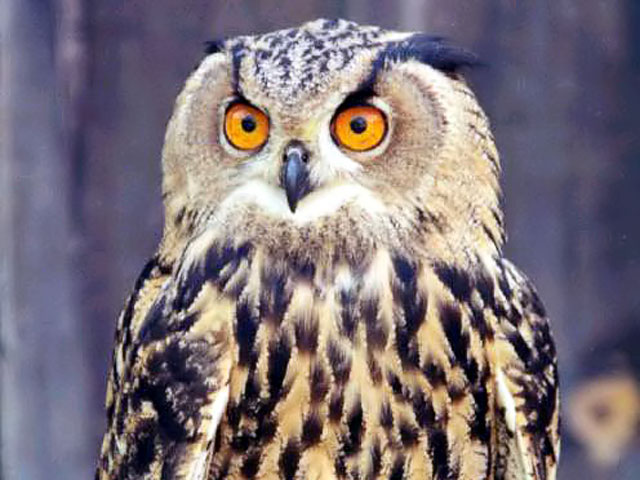 Физическая пауза
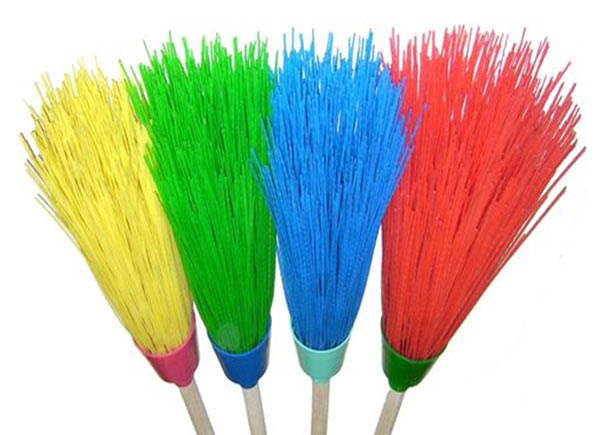 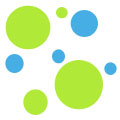 Практическая работа
Работа с учебником: 
Практическая работа №10 стр. 58
Закрепление материала
1
8
2
3
4
5
6
7
Домашнее задание
§ 15